الشهيق و الزفير
عمليّة التبادل الغازي
على الرئتين إدخال الهواء الجديد و إخراج الهواء القديم حتّى تزوّدا الدم بالأكسيجين و تخلصاه من ثاني أكسيد الكربون . و ينجذب الهواء الجديد إلى الداخل عندما ينقبض الحجاب و العضلات التّي بين الضلوع . و يسمّى هذا العمل الشهيق ,وهو يزيد حجم الصدر  يسبب تمدد الرئتين .و يخلق التمدد فراغا خفيفا في الرئتين , فيسري إليهما الهواء من الخارج . ثمّ يعود حجم الرئتين إلى التناقص و يخرج الغاز إلى الخارج عندما تسترخي العضلات . و يسمّى هذا العمل الزفير .
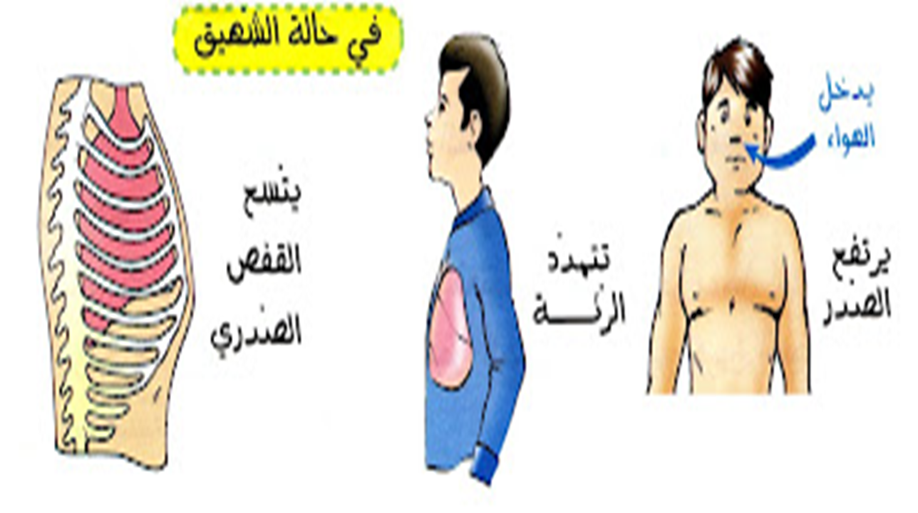